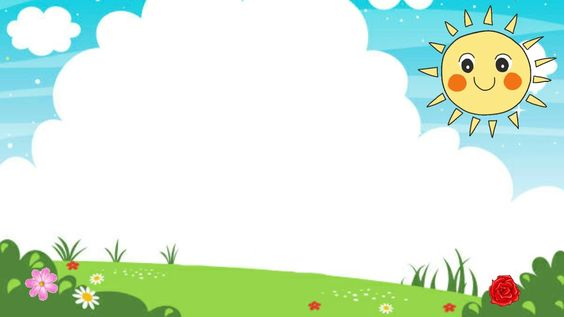 PHÒNG GIÁO DỤC VÀ ĐÀO TẠO QUẬN LONG BIÊN
TRƯỜNG MẦM NON HOA TRẠNG NGUYÊN
LĨNH VỰC PHÁT TRIỂN NHẬN THỨC
Đề tài: Chắp ghép các hình học để tạo thành hình 
mới theo yêu cầu và theo ý thích
Giáo viên: Trần Thị Thúy
Lứa tuổi  : 5-6 tuổi
Số trẻ: 24 trẻ
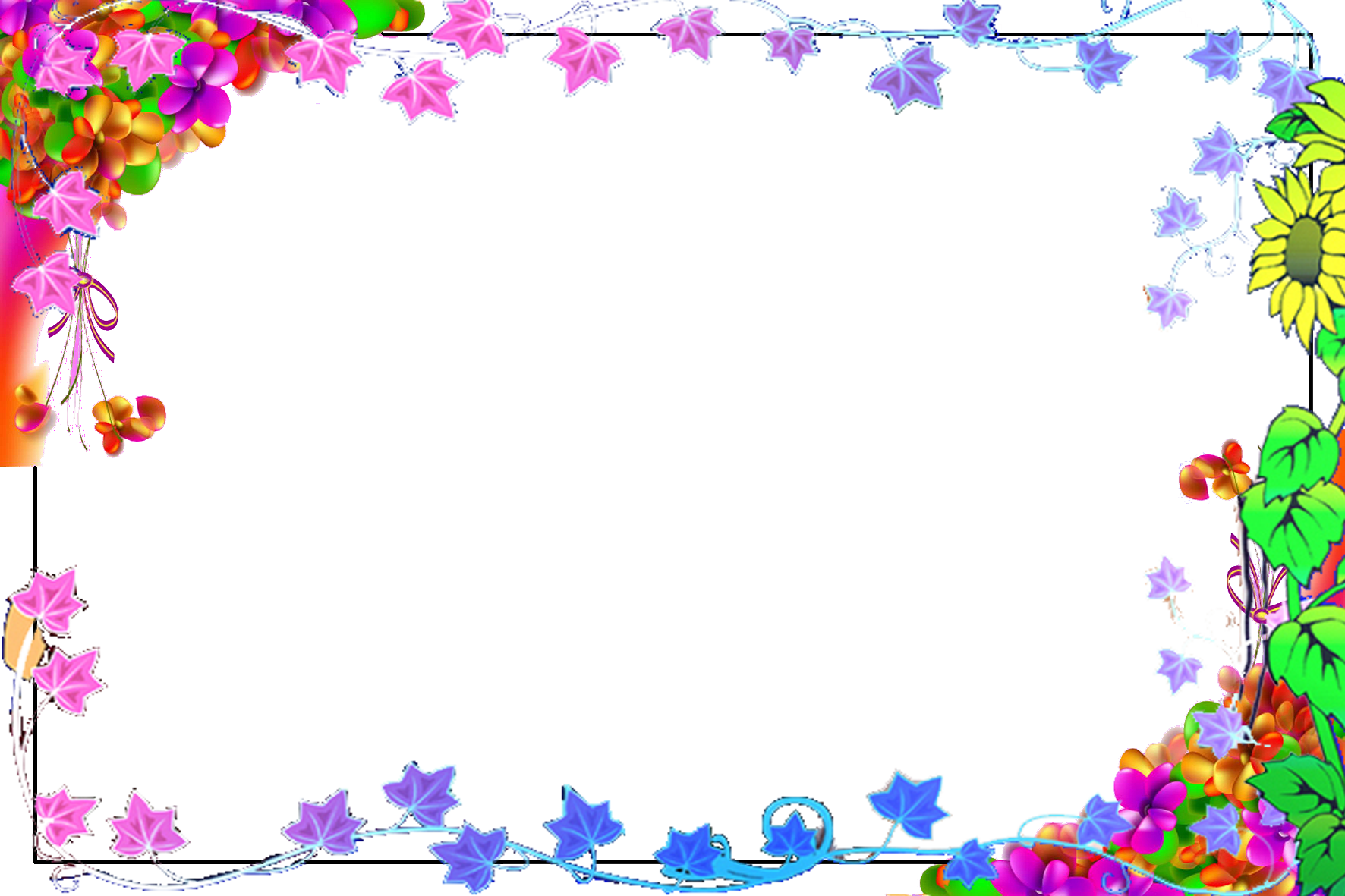 Hoạt động 1:
Ôn các hình đã học
Câu hỏi 1:

                Hình gì mà lại có đôi
               2 dài 2 ngắn đứng ngồi bằng nhau? 
                      Hình gì bé hãy đoán mau,
           Nhanh nhanh kẻo chậm đoán sau hết quà.
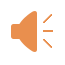 Hình chữ nhật
Câu hỏi 2:

                    Bao quanh đường thẳng
                    4 cạnh bằng nhau
                    Bé hãy đoán mau
                    Hình gì thế nhỉ?
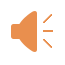 Hình vuông
Câu hỏi 3:

                         Hình gì lăn được
                         Lăn ngược lăn xuôi
                         Rong ruổi khắp nơi
                         Mà không thấy mệt?
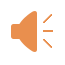 Hình tròn
Câu hỏi 4:

                         Hình gì 3 cạnh
                         Đường thẳng bao quanh
                         Cũng chẳng biết lăn
                         Tìm nhanh đoán đúng.
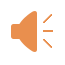 Hình tam giác
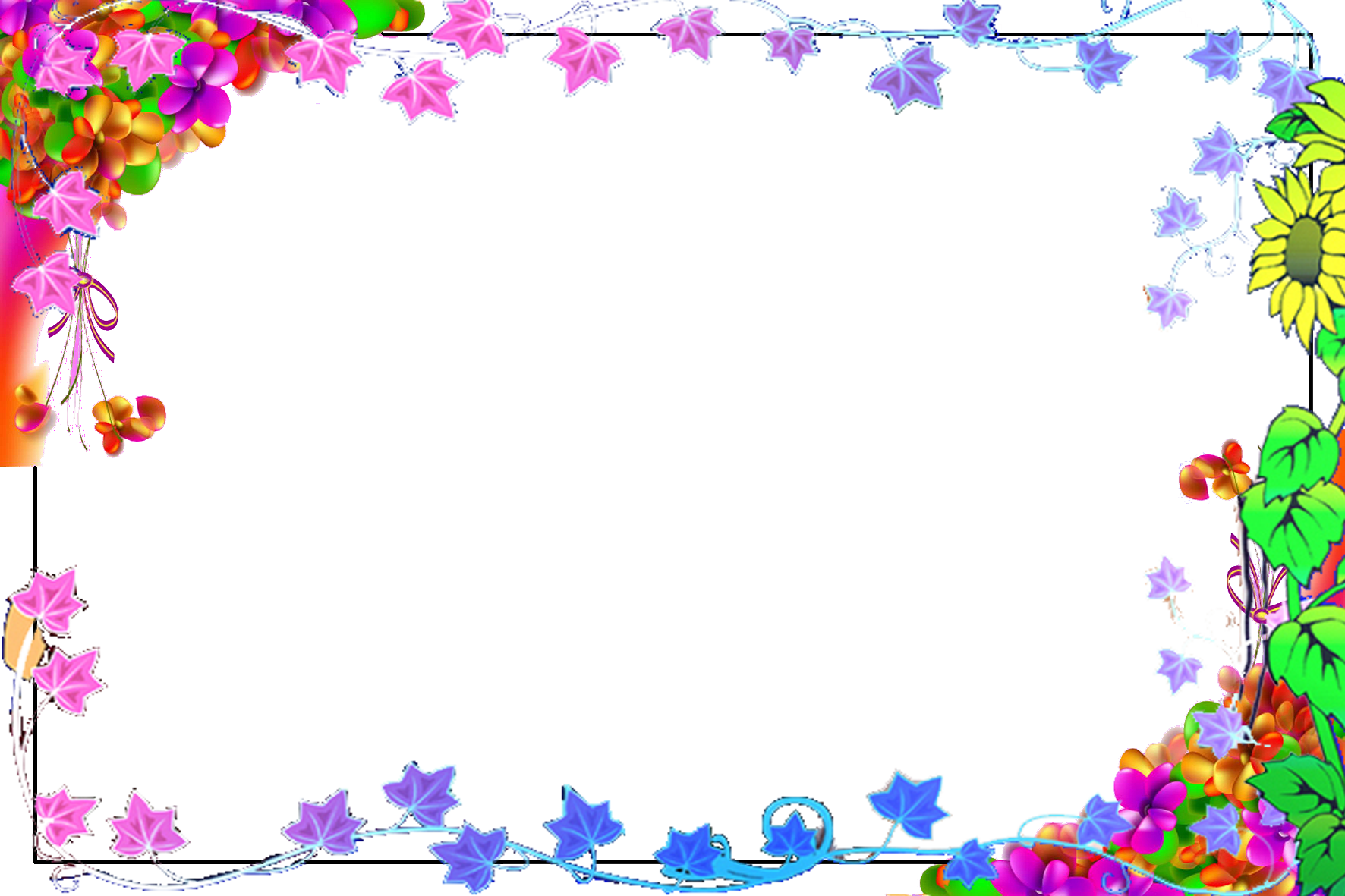 Hoạt động 2:
     
                      Chắp ghép các hình học 
            để tạo thành hình mới theo yêu cầu
                            và theo ý thích
* Chắp ghép theo ý thích.
Xe ô tô tải
Thuyền Buồm
Máy bay
Đèn giao thông
* Chắp ghép theo yêu cầu
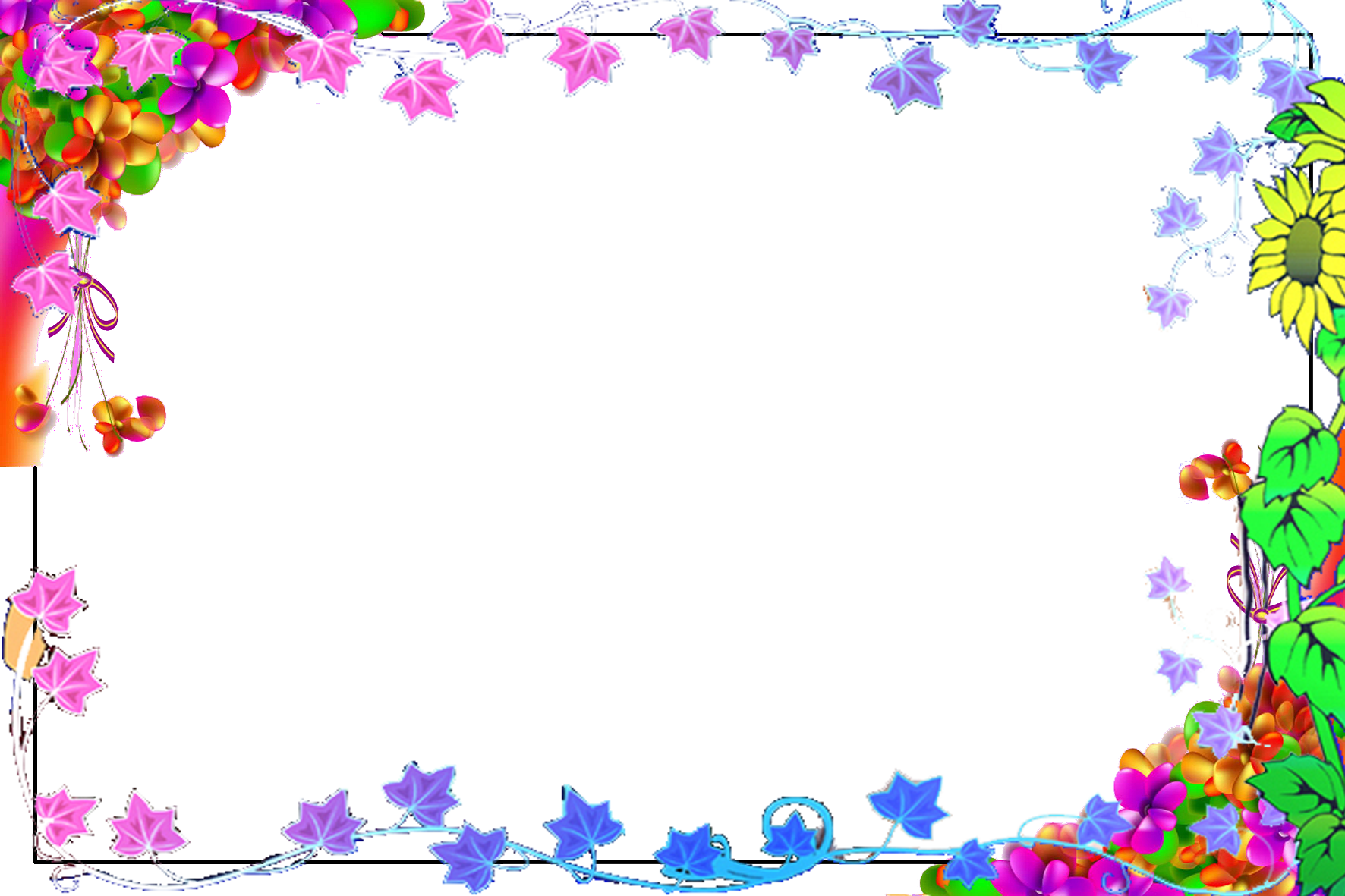 Hoạt động 3:
    Trò chơi luyện tập
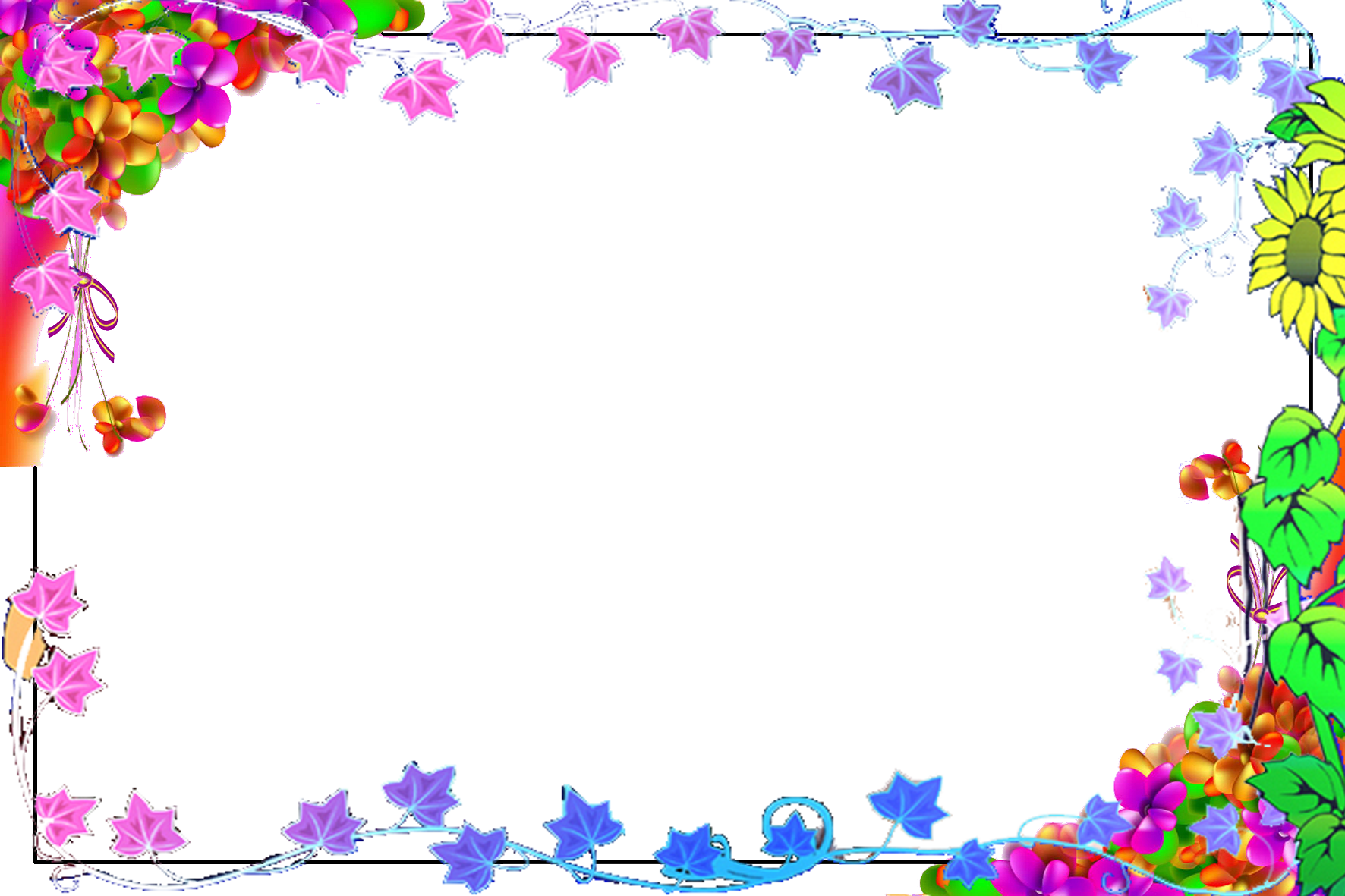 Các cháu chăm ngoan học giỏi